100 Jahre Elektronische Musik
Zusammenfassung
„Elektronische Studios“?
Klangkunst – Raum-Elektronik
12.15 Einführung
12.30 Referat: Wozu Studios im Jahr 2020?
13.00 100 Jahre Elektronische Musik in 12 Minuten
13. 30 Schluss
Vergessene Themen und Aspekte
Elektronische Musik und der Parameter „Raum“

Klangkunst: 
Klangskulptur
(Electronic) Soundwalk
Soundscape
Vergessene Themen und Aspekte
Elektronische Musik und der Parameter „Raum“

Klangkunst: 
Klangskulptur
(Electronic) Soundwalk
Soundscape
Karlheinz Stockhausen: „Gesang der Jünglinge“ für 5 Lautsprecher
Edgar Varèse: „Poème électronique“ für den Philips-Pavillon auf der Weltausstellung in Brüssel 1958
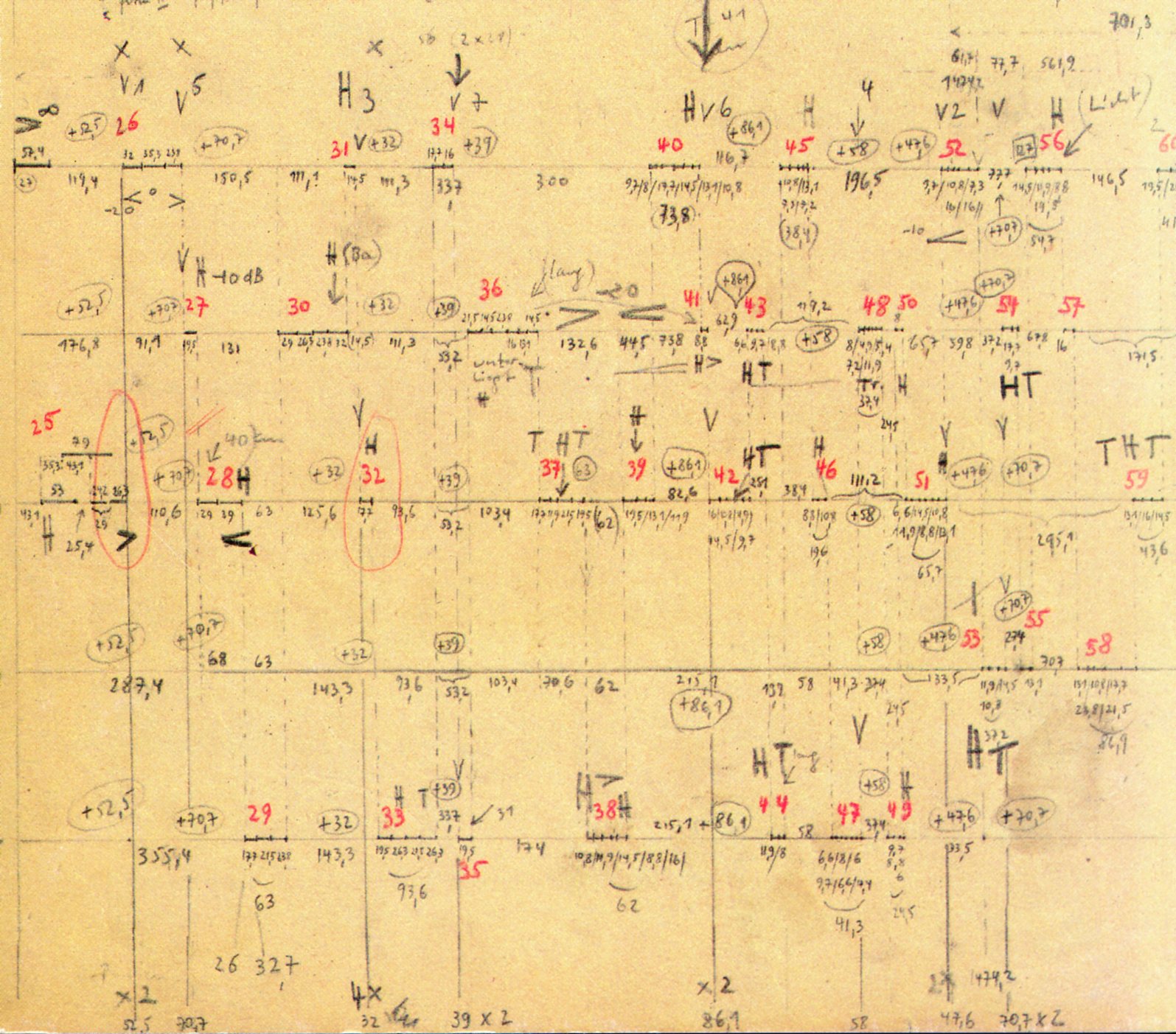 1
2
3
4
5
Partitur von „Gesang der Jünglinge“ mit 5 Lautsprecher(stimmen)
Komposition: Edgar Varèse „Poème électronique“
Architektur: Le Corbusier (Assistenz Ianis Xenakis)
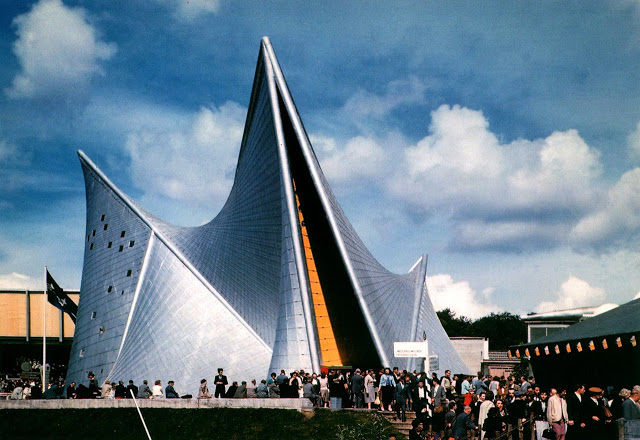 Weltausstellung Brüssel 1958 – der Philips-Pavillon
Komposition: Edgar Varèse „Poème électronique“
Architektur: Le Corbusier (Assistenz Ianis Xenakis)
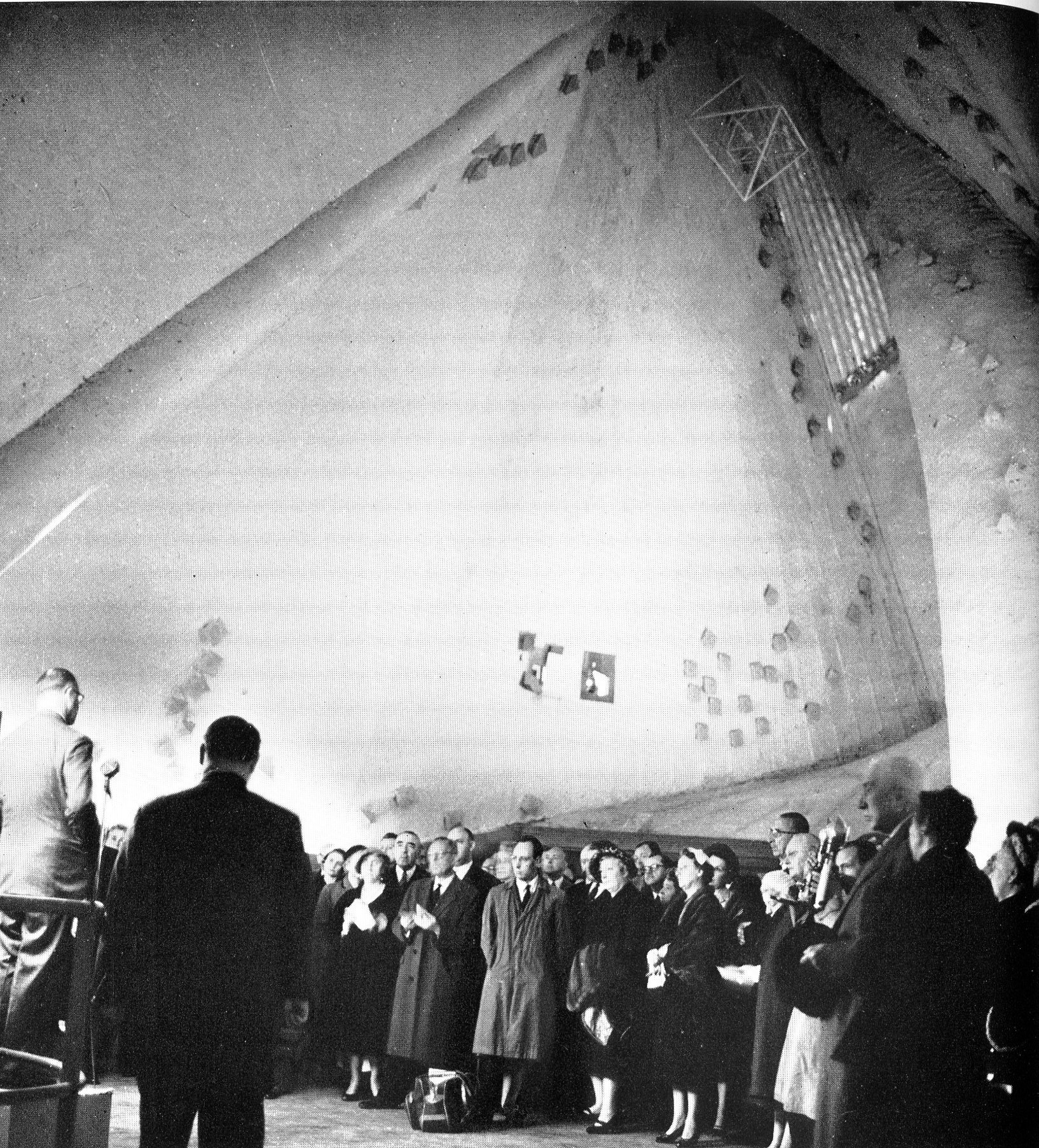 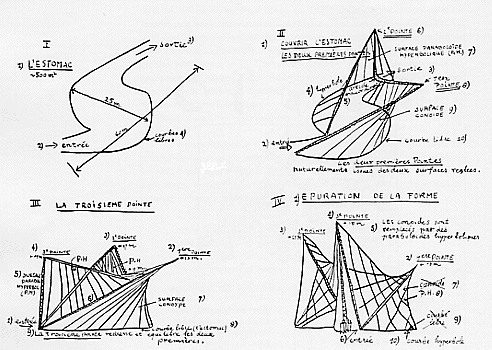 Weltausstellung Brüssel 1958 – der Philips-Pavillon
http://www.cirma.unito.it/vep/index.html
Weltausstellung Brüssel 1958 – der Philips-Pavillon
Karlheinz Stockhausens „Kugelauditorium“ mit mehreren Kompositionen Elektronischer Musik, u.a. „Hymnen“
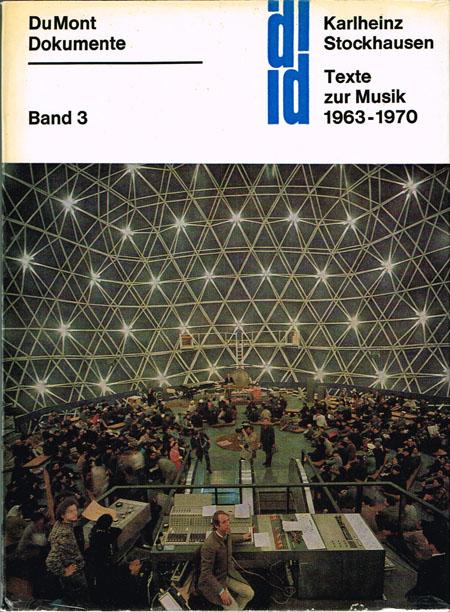 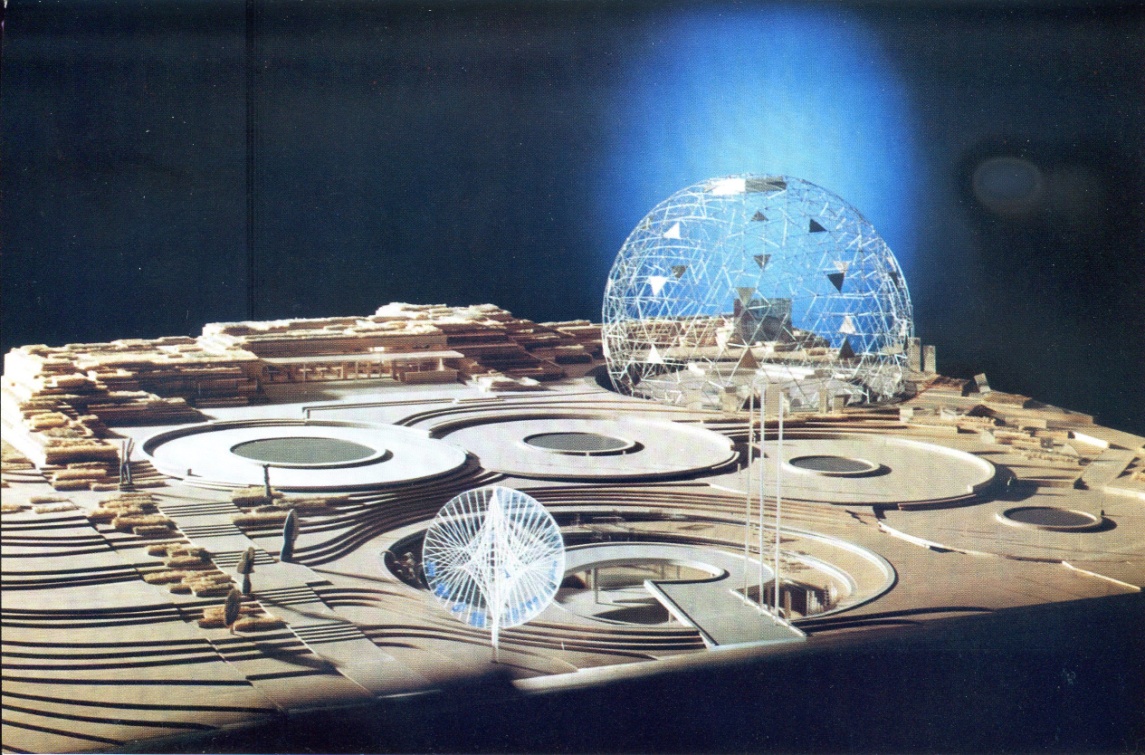 Weltausstellung Osaka 1970 – Deutscher Pavillon
Vergessene Themen und Aspekte
Elektronische Musik und der Parameter „Raum“

Klangkunst: 
Klangskulptur
(Electronic) Soundwalk
Soundscape (Klanglandschaften)
Benoit Maubrey „Electronic Sculpture“
Obelisk: Speakers Corner, Potsdam 30.5.-5.6.2019
https://youtu.be/ybVVLh_mY64
Vergessene Themen und Aspekte
Elektronische Musik und der Parameter „Raum“

Klangkunst: 
Klangskulptur
(Electronic) Soundwalk
Soundscape (Klanglandschaften)
Christina Kubisch „Soundwalk“. Christina Kubisch „Soundwalk“:
https://youtu.be/W4JrtRocnjA
https://guidemate.com/audiowalkpreis = die Preise für Soundwalks durch Berlin 2020.
1. Preis 2020
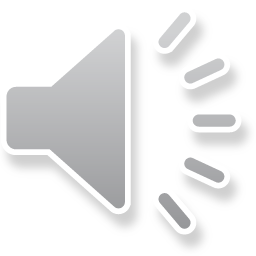 Vergessene Themen und Aspekte
Elektronische Musik und der Parameter „Raum“

Klangkunst: 
Klangskulptur
(Electronic) Soundwalk
Soundscape (Klanglandschaften)
https://soundscape.world/
http://klanglandschaften.ch/
Sound-Karteographie
Doku aussterbender Sounds
Akustikökologie (Lärm!)
urbanes Sounddesign
Auditive Wahrnehmungserziehung
Thema 
„Wozu Elektronische Studios 2020?“

Referat (Präsentation im StudIP)
Neu-Produktionen
Wiederaufführungen
Staat
Stiftung
Sponsor
Institution
Kommunikation 
(Tagungen etc.)
EL STUDIO
Forschung
Entwicklung
Stipendien
Ausbildung
100 Jahre Elektronische Musik in 12 Minuten
Ein Quiz

https://www.musik-for.uni-oldenburg.de/elektronischemusik/quiz
und Arbeits-Aufgabenblatt 12!
30 Minuten in Zweiergruppen
die Materialien
der Dozent Stroh
die Kommilitonen
Arbeitstechniken/Methoden
Evaluation
Reflexion
Rückmeldung
Kommunikation im Seminar
spezifische Internet-Probleme
Inhaltliche Probleme
Seminar hat Erwartungen erfüllt?
Probleme mit Aufgaben,
Hausaufgaben
habe ich etwas gelernt?
eine besonders einprägsame Erinnerung…
…und was ich sonst noch sagen wollte
Seminar hat Interesse geweckt an: …
die Materialien
der Dozent Stroh
die Kommilitonen
Arbeitstechniken/Methoden
Kommunikation im Seminar
spezifische Internet-Probleme
Inhaltliche Probleme
Seminar hat Erwartungen erfüllt?
Probleme mit Aufgaben,
Hausaufgaben
habe ich etwas gelernt?
eine besonders einprägsame Erinnerung…
…und was ich sonst noch sagen wollte
Seminar hat Interesse geweckt an: …
Ende